Circuits
Electric Circuits – a complete, closed path through which electrons can flow.

Glue in “Secret Language” Handout
Activity #1: Simple Circuit
Draw at least one of your circuits.
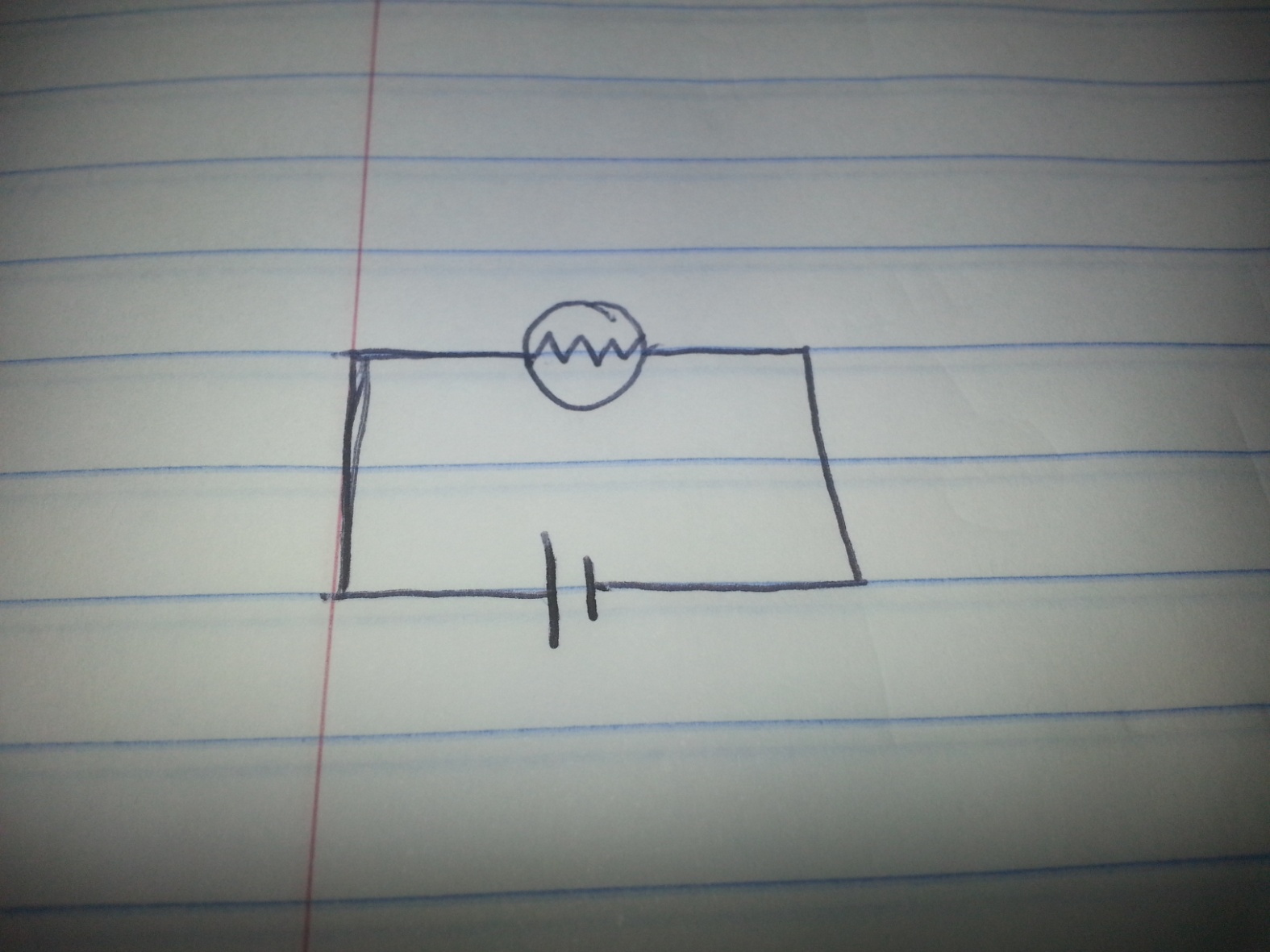 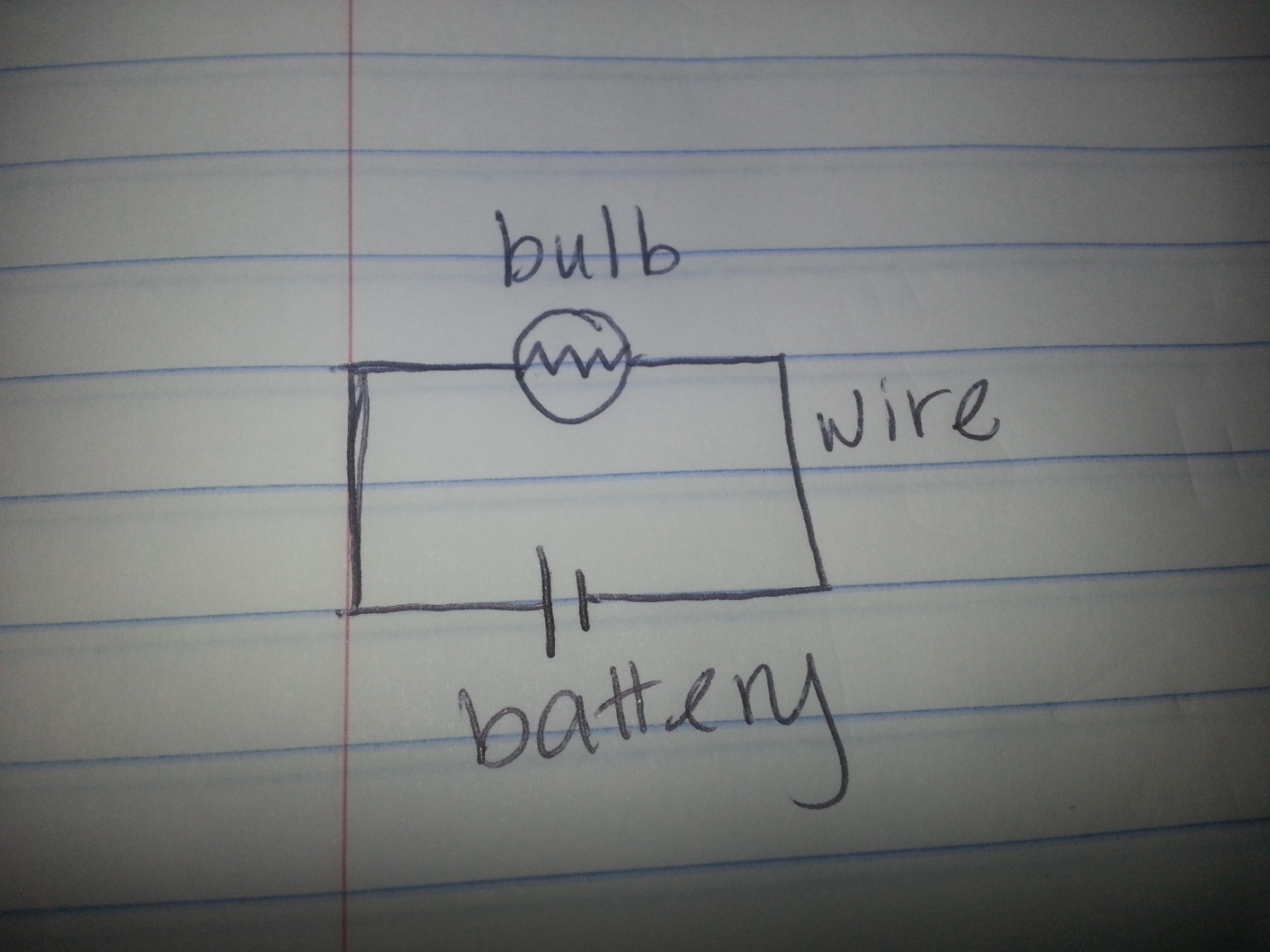 Conductors of Electricity
Conductors – transfer electrons through it easily
Insulators – do not transfer electrons through it easily
Questions
Which materials conducted an electric current?

Why do we use a conductor in an electric circuit?
Switches
Follow the directions to make a switch with your partner.   	
	Materials: notecard, paper fasteners, 		paper clip, tape
2. Add the switch to a simple circuit and turn the light bulb on and off with the switch. 
3. Draw a diagram of the circuit with a switch in your notebook.
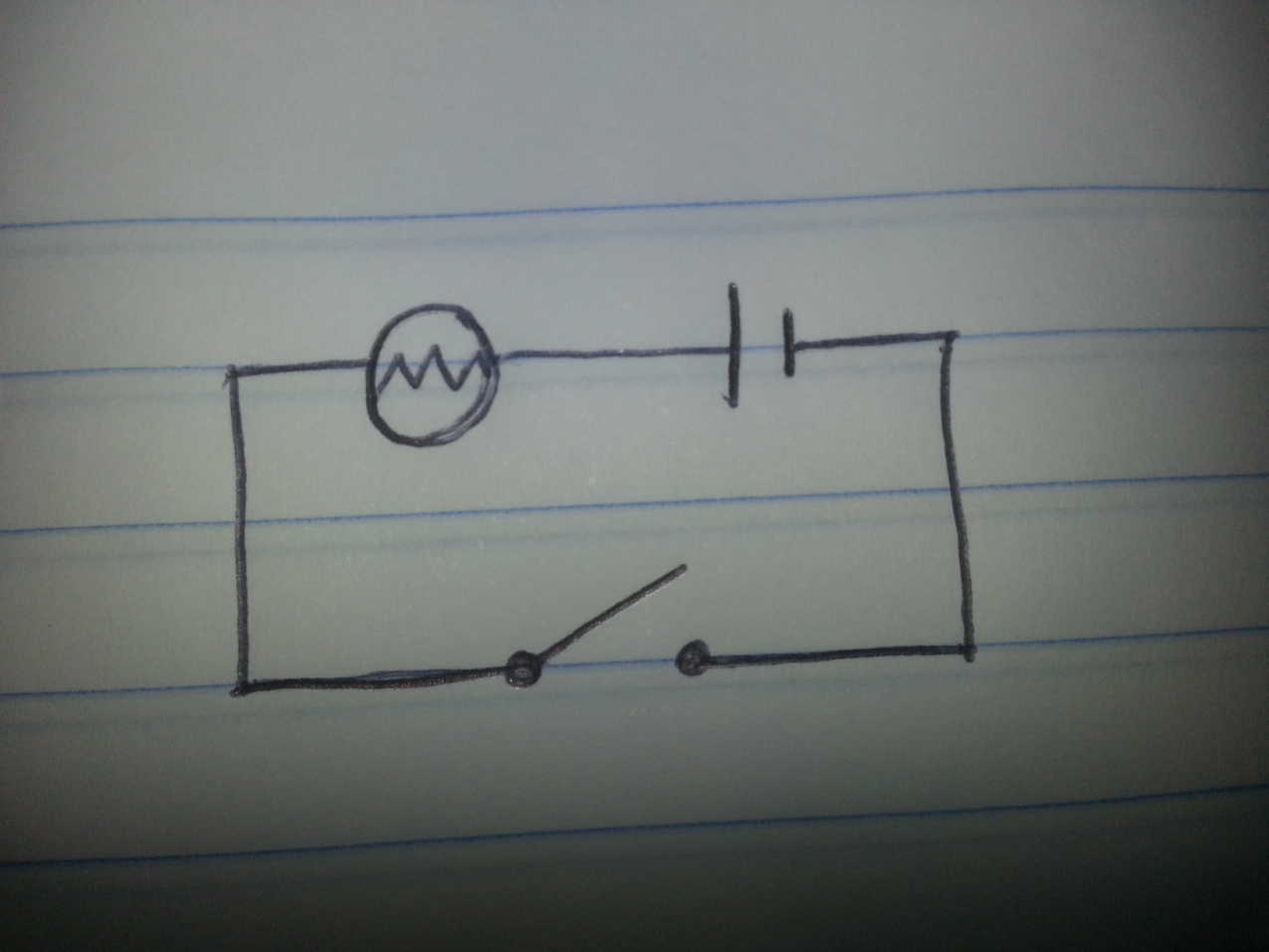 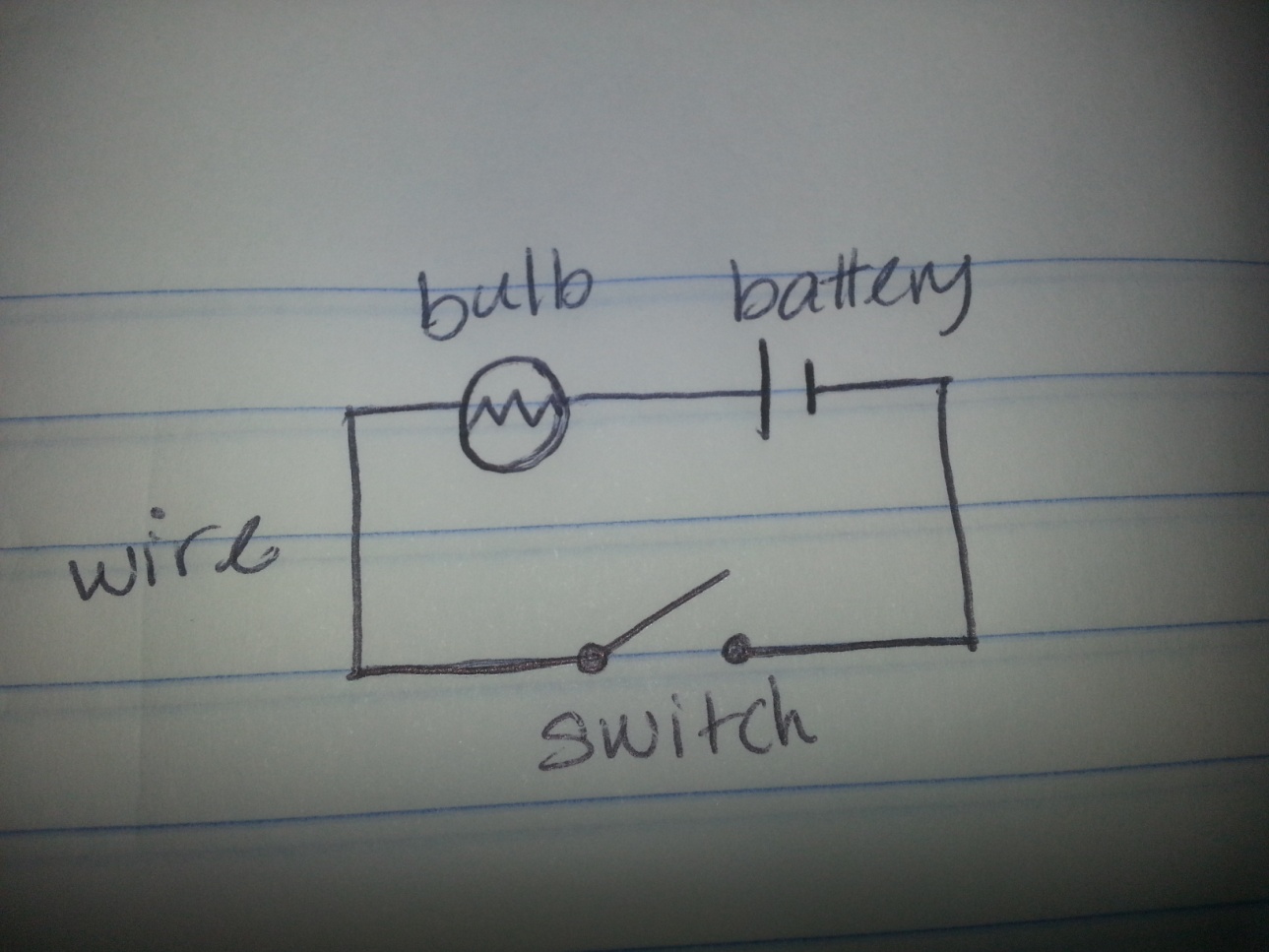 Light Bulb Filament
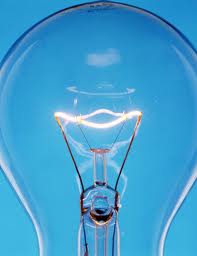 A filament is the little wire inside of a light bulb, with a high melting point, that glows and gives off visible light.
Making a Filament Lab
Follow the directions of the hand out to make a filament.
Safety: 
The nichrome wire is thin and can cut the ends of your fingers if you pull it too hard. 
Make sure the wires to your batteries are disconnected while wrapping the nichrome wire.
Do not touch the nichrome wire once the circuit is closed. It gets very hot! You can burn yourself!
Draw a picture of the set up required to make a filament. Label the parts.
Clean Up: We are going to re-use the nichrome wire. When directed, please straighten out the nichrome wire so we can re-use it for the next classes.
Types of Light Bulbs
Light Emitting Diodes (LEDs) 
Ex: light up numbers on digital clocks, traffic signals


Incandescent Light Bulbs – produces light with a filament
Compact Fluorescents (CFLs)
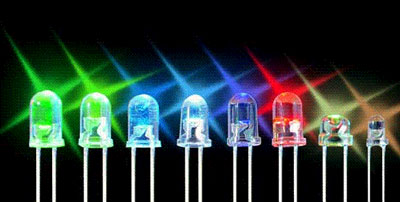 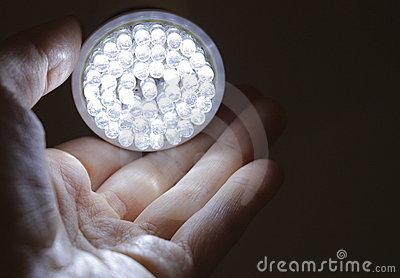 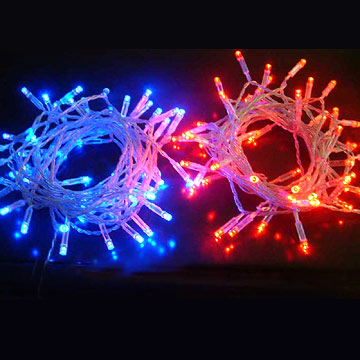 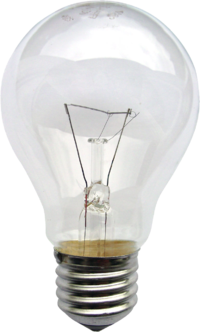 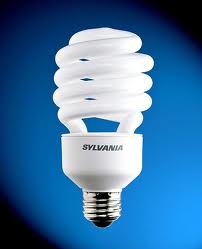 Make a Claim – Paragraph
Write a paragraph about which type of light bulb you would recommend using based on the positives and negatives you listed. Give support for your reasoning based on the specifics from the comparison chart.
Draw Circuit Configurations
Make a simple circuit to light up a light bulb. Draw a diagram of this working configuration. Label each part.
Make a more complex circuit which lights up one or more light bulbs. Draw a diagram of this working configuration. Label each part. 
Make a different complex circuit. Draw a diagram of this working configuration. Label each part.
Series Circuit 



An electric circuit with only one path for an electric current to flow.
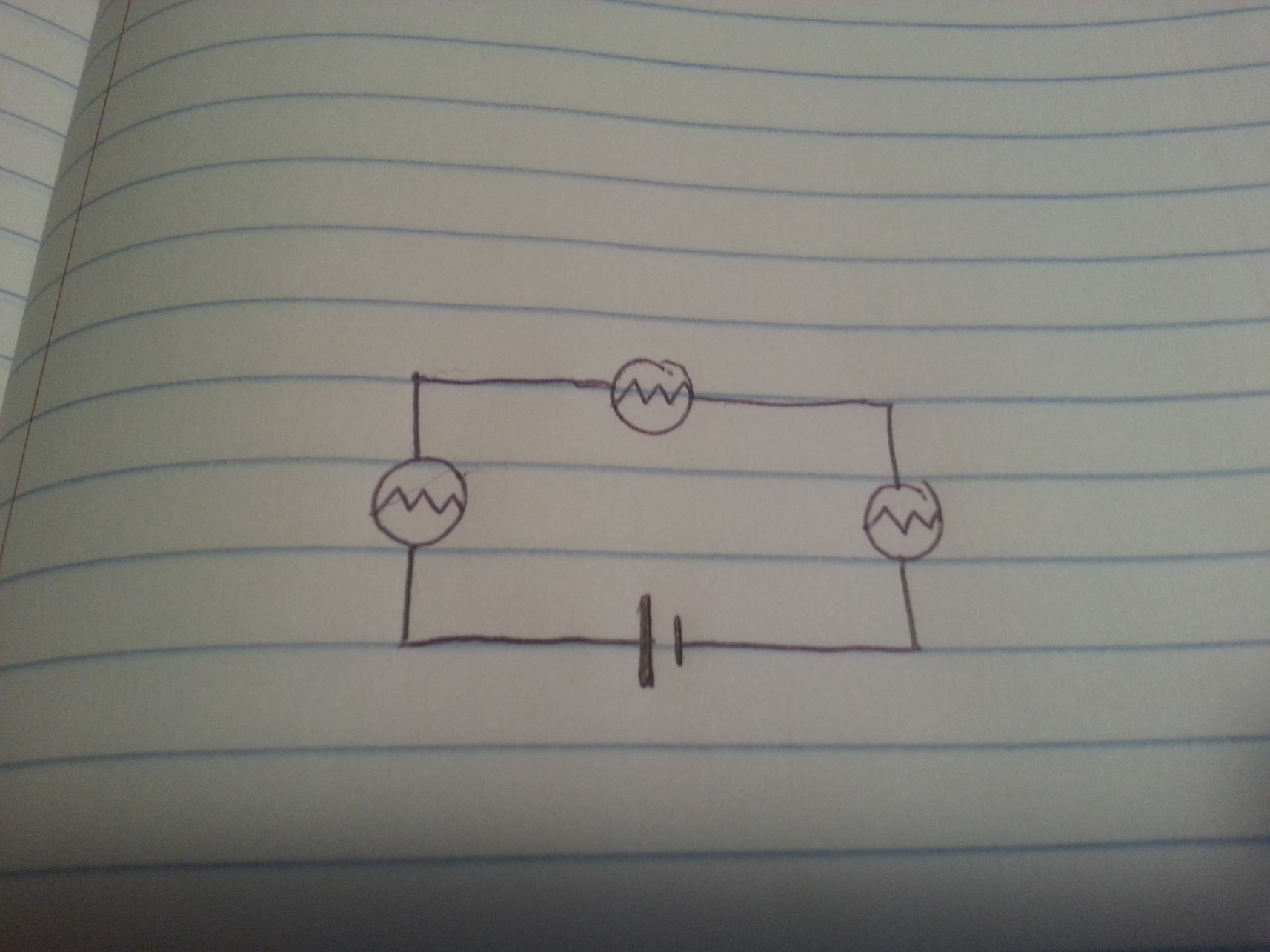 2. Parallel Circuit 



An electric circuit with more than one path, or branch, for an electric current to flow.
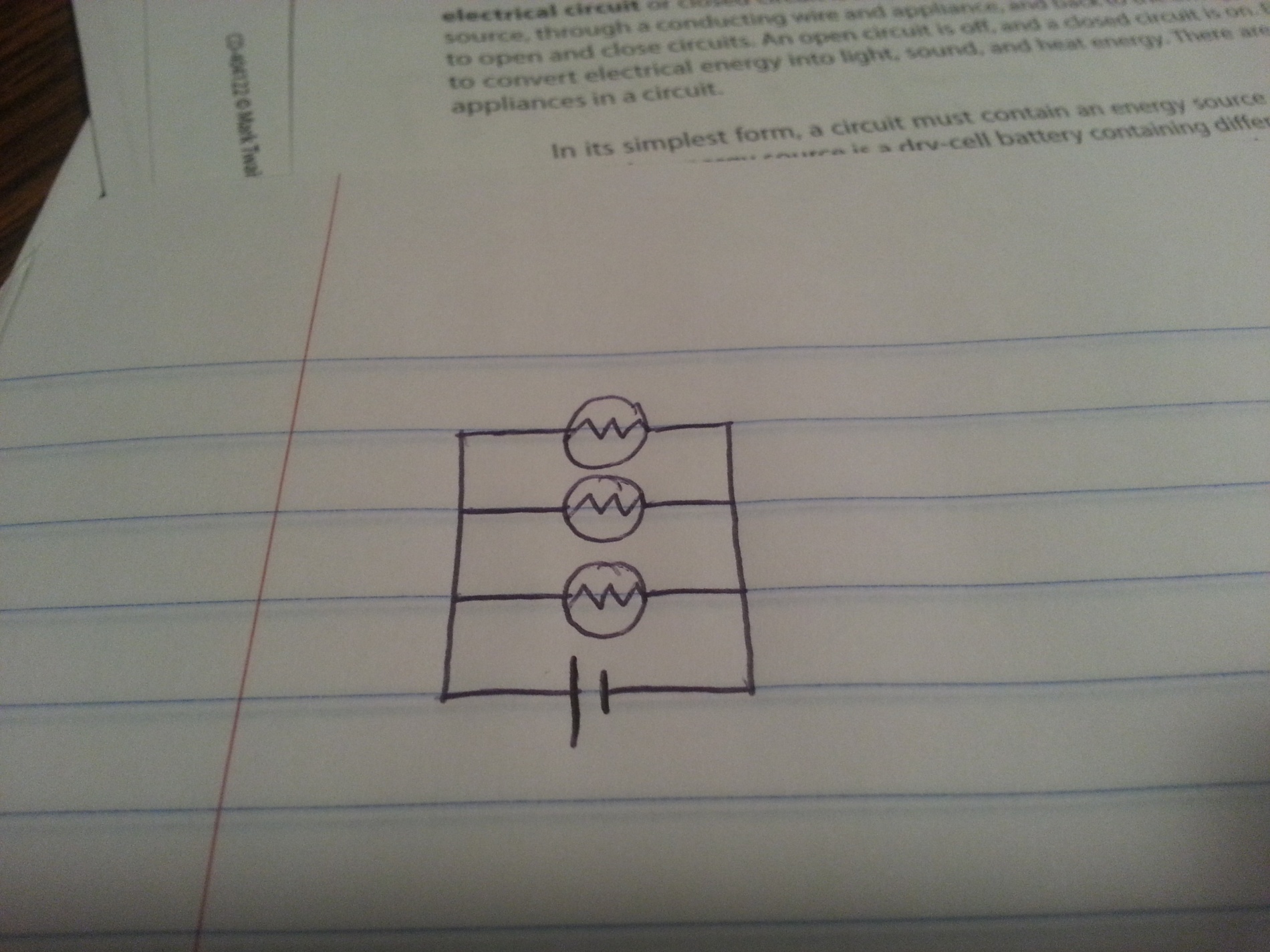 Create a series circuit. 
Unscrew one of the light bulbs. 
	What happened?


	Why does this happen?
3. Create a parallel circuit. 
4. Unscrew one of the light bulbs. 
	What happened?


	Why does this happen?
Types of Circuits
Challenge: Start with a circuit with 2 light bulbs. Create a way for one light bulb to be turned off (or unscrewed) while the other stays on.
Advantages
Disadvantages
Examples
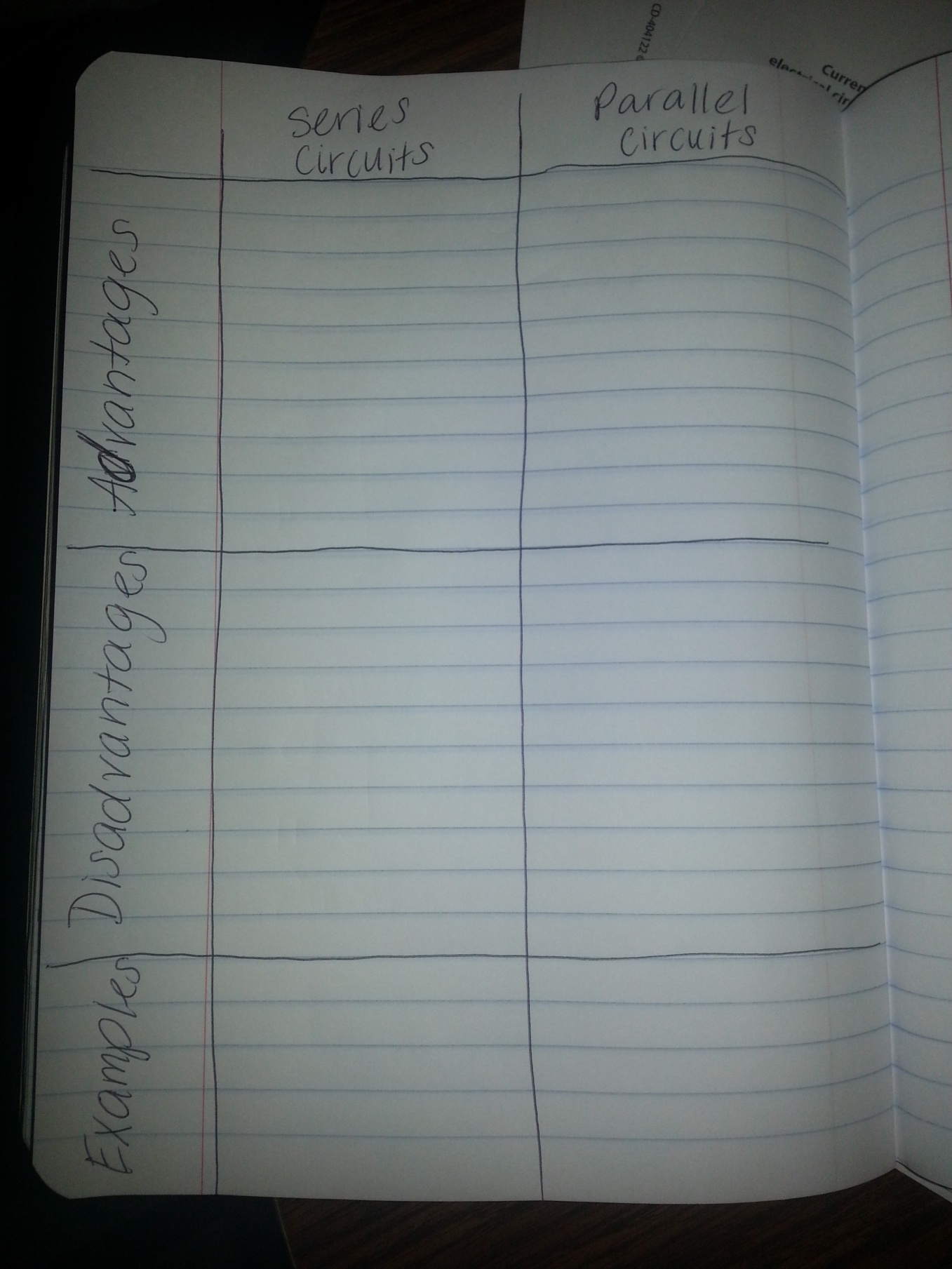 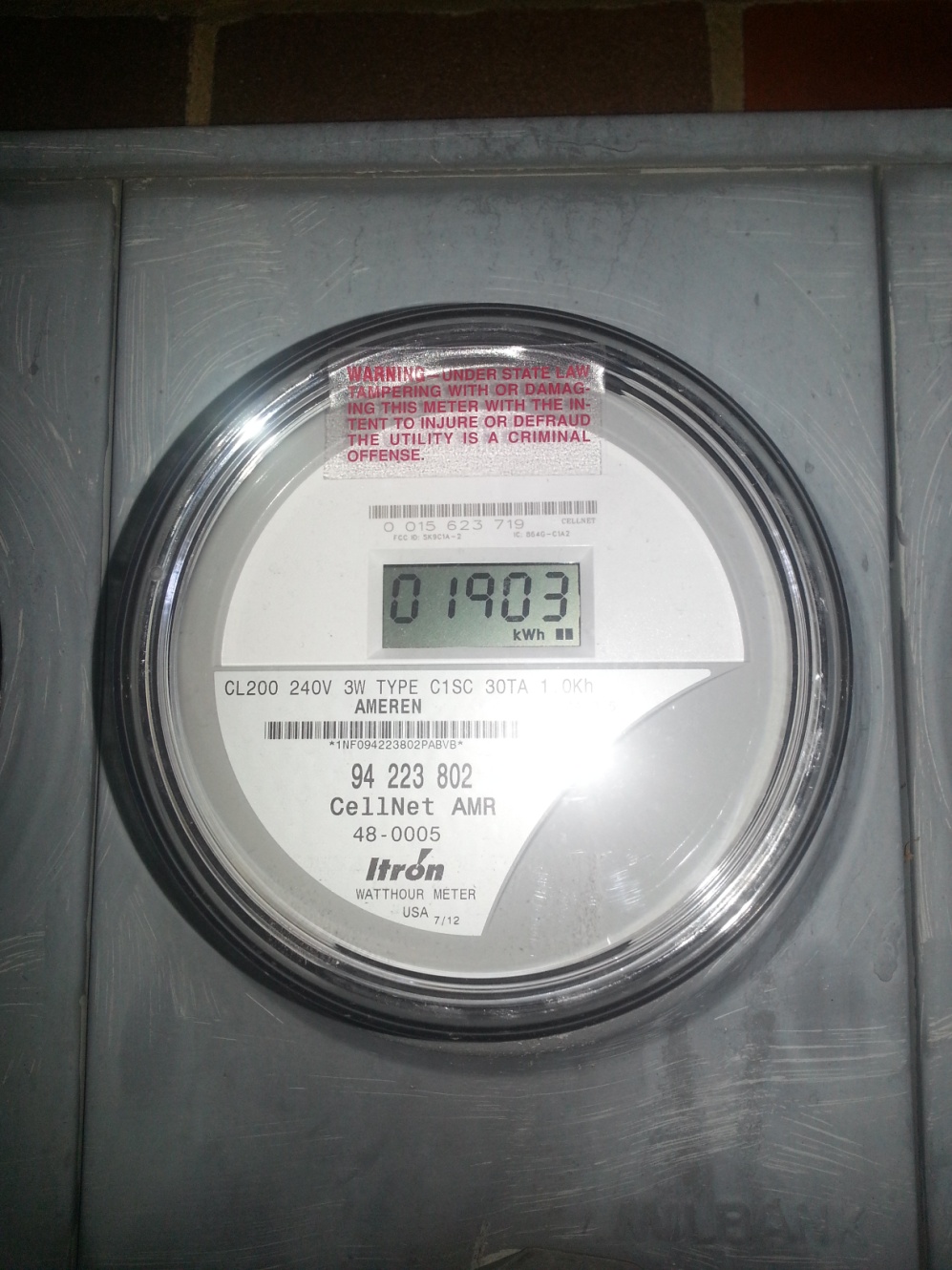 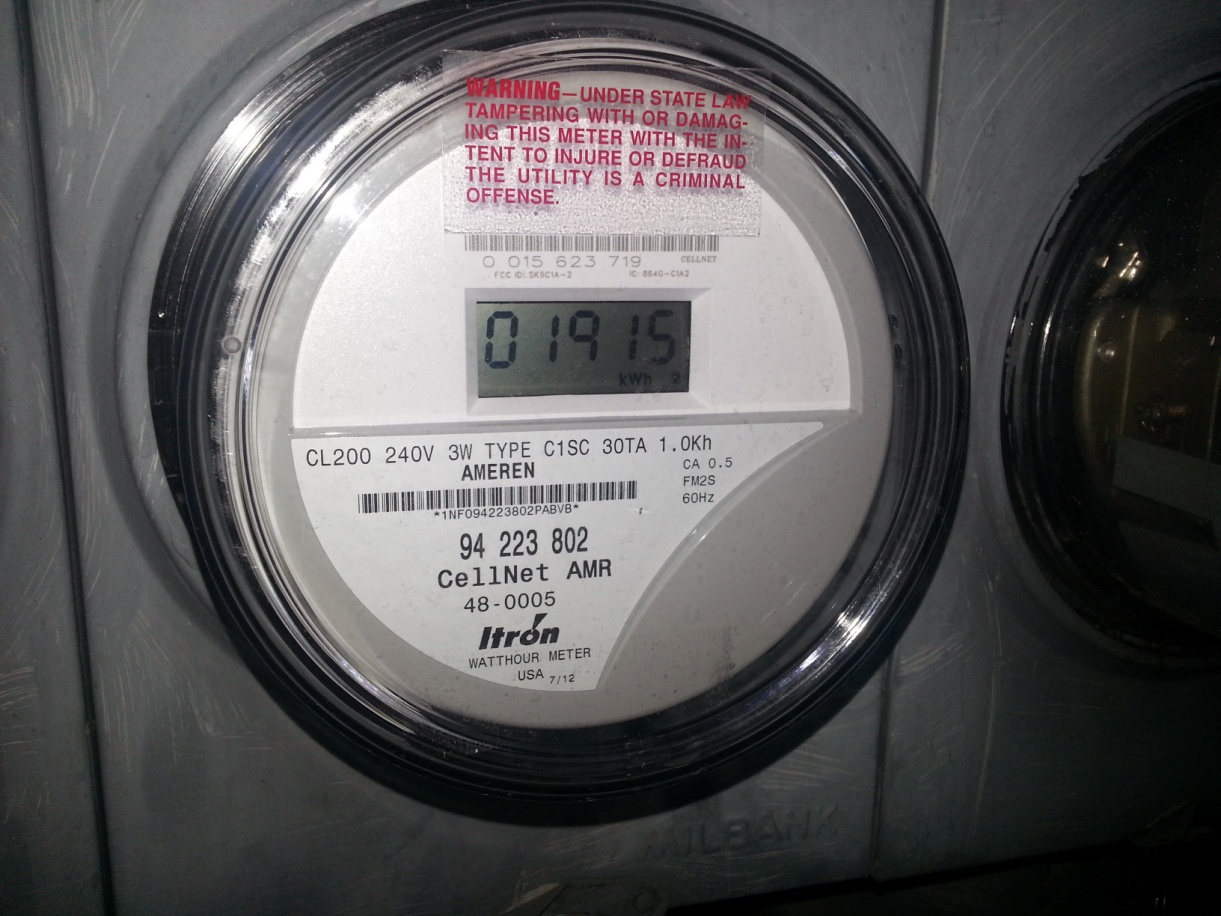 11:08 pm 
Sunday Night
11:00 pm 
Saturday Night
1,915 kWh – 1,903 kWh  =  12 kWh used in 24 hours
How much did it cost?
$1.20
Batteries
Batteries have three parts, an anode (-), a cathode (+), and the electrolyte, a liquid or solid separating them. 

The electrolyte in the battery keeps electrons from going straight from the anode to the cathode within the battery. When the + and – ends are connected with wire, electrons can easily flow from anode to cathode.

Batteries convert chemical energy to electrical energy.
 
Wet and dry cells are classified by the type of electrolyte the battery uses. The electrolyte of a cell may be a liquid or a paste. If the electrolyte is a paste, the cell is referred to as a dry cell. If the electrolyte is a solution, the cell is called a wet cell.
Dry Cell Battery
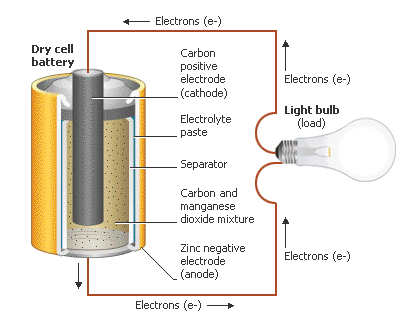 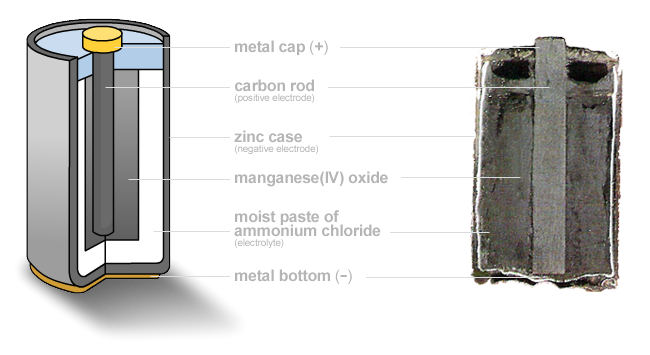 Wet Cell Battery
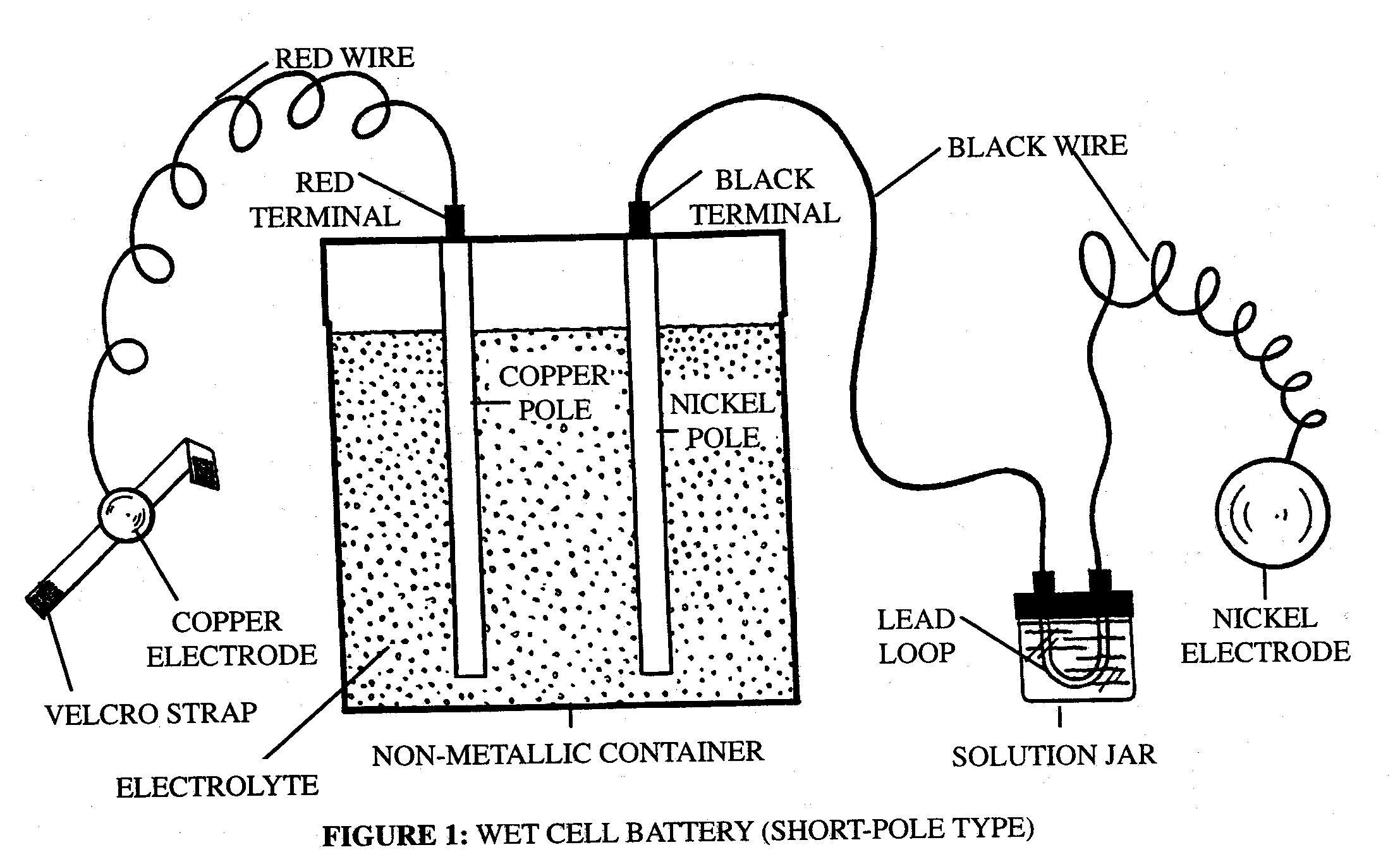 Lemon Battery (Wet Cell)
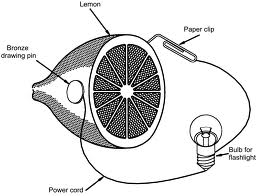 AC/DC
Alternating Current – an electrical current that reverses directions several times per second at regular intervals.  
Anything that is plugged in uses this.
Direct Current – an electrical current that travels in one direction.
Flows negative to positive.
Devices that use batteries use DC.
Some devices require an AC/DC converter that turns AC into DC the device can use.